Chi Squared!
Determine whether the difference between an observed and expected frequency distribution is statistically significant

Complete your work sheet.
Before we begin
Independent assortment states that when gametes are produced the segregation of one pair of alleles is independent of the segregation of another pair of alleles. 

When homologous chromosomes separate during meiosis I, it is random which pole each chromosome travels to.
Chi Squared!
White leghorn chickens with large single combs
X Indian game fowl with dark feathers and small pea combs




Ho = the traits are assorted independently 
H1 = the traits do not assort independently
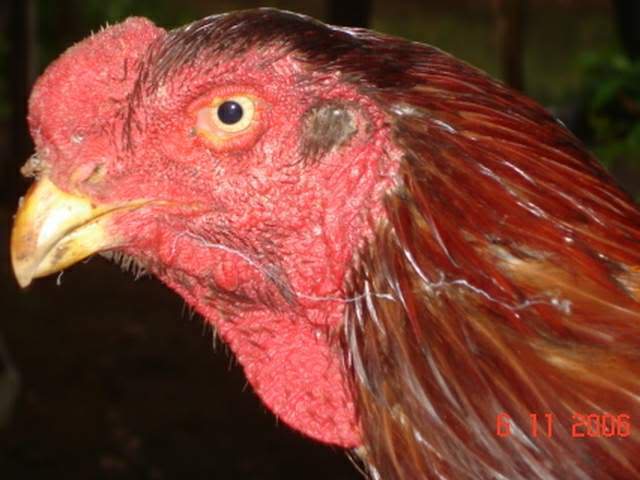 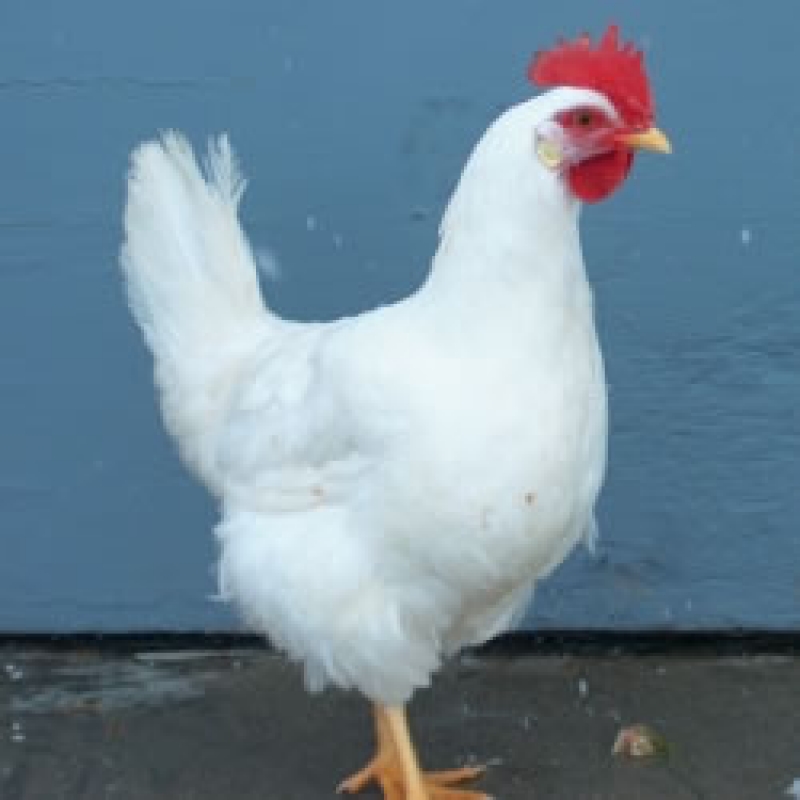 Start with contingency table
Fill in your contingency table with the observed frequencies
Expected values
Complete the expected values using what you would expect the ratio to be (remember 9:3:3:1)

Use the total number as 16
Expected values
Complete the expected values using what you would expect the ratio to be (remember 9:3:3:1)

Use the total number as 16
Degrees of freedom
One less than the total number of classes

(4 – 1) = 3 degrees of freedom
Critical region
Use the critical values table to find the critical region for your chi-squared test
Remember to use a significance level of 0.05 (5%)

Critical value: 7.815
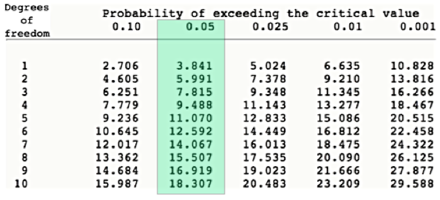 Critical region
Use the critical values table to find the critical region for your chi-squared test

Remember to use a significance level of 0.05 (5%)

Critical value: 7.815
(O – E)2
(O – E)2
(O – E)2
(O – E)2
(O – E)2
χ2  =

E
E
E
E
E
Complete chi squared test
(O – E)2
(34-35.6)2
(8-11.9)2
(111-106.9)2
(37-35.6)2
χ2  =

11.9
35.6
35.6
E
106.6
Chi Squared Test
Chi Squared value
Chi squared = 1.56
Which hypothesis
Chi squared = 1.56
Critical region = 7.815

Compare calculated chi squared value to critical region 

Higher than critical region = reject null hypothesis (the traits do not assort independently)

Equal to or lower than critical region = keep null hypothesis (Ho = the traits are assorted independently)
Now complete the Q on page 454
ccii    x    CcIi
468.33